Подготовка к переходу на новый 2024/2025 учебный год в профессиональных образовательных организациях
Сроки и шаги перехода на новый учебный год
ШАГ 2. ФОРМИРОВАНИЕ НОВОГО УЧЕБНОГО ГОДА
ШАГ 1. РЕДАКТИРОВАНИЕ ДАННЫХ ТЕКУЩЕГО УЧЕБНОГО ГОДА
Проверка информации об образовательной организации
Создание учебного календаря для будущего года
Заполнение зачётно-экзаменационных ведомостей за каждый период обучения
Перевод всех групп на следующий период обучения
Создание образовательных программ, учебных планов, рабочих программ, КТП
Выставление итоговой аттестации
Корректировка списка студентов, родителей и сотрудников
Создание расписания
Срок реализации: до 31.08.2024 г.
Срок реализации: до 01.07.2024 г.
Информационные карточки по переходу на новый учебный год для ПОО
http://ct.rcoko65.ru/
ГИС РО => АИС «Сетевой город. Образование» => Методическая копилка => Модуль ПОО
Наполненность ГИС «Региональное образование»
ГОСУДАРСТВЕННАЯ ИНФОРМАЦИОННАЯ СИСТЕМА «РЕГИОНАЛЬНОЕ ОБРАЗОВАНИЕ» (ГИС РО) 
является комплексом взаимосвязанных информационных систем, обеспечивающих формирование единого информационно-образовательного пространства Сахалинской области, и объединяющая в единую сеть расположенные на территории Сахалинской области образовательные организации
Наполненность ГИС «Региональное образование»
Данные за 2023/2024 учебный год
Наполненность ГИС «Региональное образование»
Р1. Карточка образовательной организации
Р2. Карточки обучающихся
Р3. Сведения о сотрудниках
Р4. Информационная наполненность
Наполненность ГИС «Региональное образование»
Рейтинг по ПОО за 2023/2024 учебный год
Средний итоговый показатель по всем ПОО составил 
92,5 %
Предварительный отчет «Наполняемость ПОО» по состоянию на 27.05.2024 г.
Разъяснения «Наполняемость ПОО»
ВАЖНО! 
Отчет «Наполняемость ПОО» формируется за текущий учебный год
Мониторинги наполнения и функционирования АИС СГО
График мониторингов АИС "Сетевой город. Образование" на 2023/2024 учебный год
http://ct.rcoko65.ru/
ГИС РО => АИС «Сетевой город. Образование» => Мониторинг
Мониторинг информационной наполненности АИС СГО
ЭТАП 2 с 01.07.2024 по 05.07.2024
ЭТАП 1 с 25.06.2024 по 01.07.2024
Новые правила входа в ГИС РО с 1 июля
На основании: 
Постановления Правительства РФ от 07.09.2021 №1516, 
Постановления Правительства Российской Федерации от 4 февраля 2022 г. № 111, Письма Сахминобра от 13.05.2024 №3.12-Вн-2040/24, 
Приказа Сахминобра от 13.05.2024 №1-3.12-409/24 (п. 3.2)
ВАЖНО! 
Довести до сведения обучающихся, их родителей и сотрудников всех профессиональных образовательных  организаций о необходимости 
связки учетных записей ЕСИА!
Новые правила входа в ГИС РО (материалы)
Инструкция для студентов и родителей по авторизации через ЕСИА размещена на сайте в разделе ГИС РО, АИС «Сетевой город. Образование», «Методическая копилка», «Всем пользователям»  http://ct.rcoko65.ru/node/26
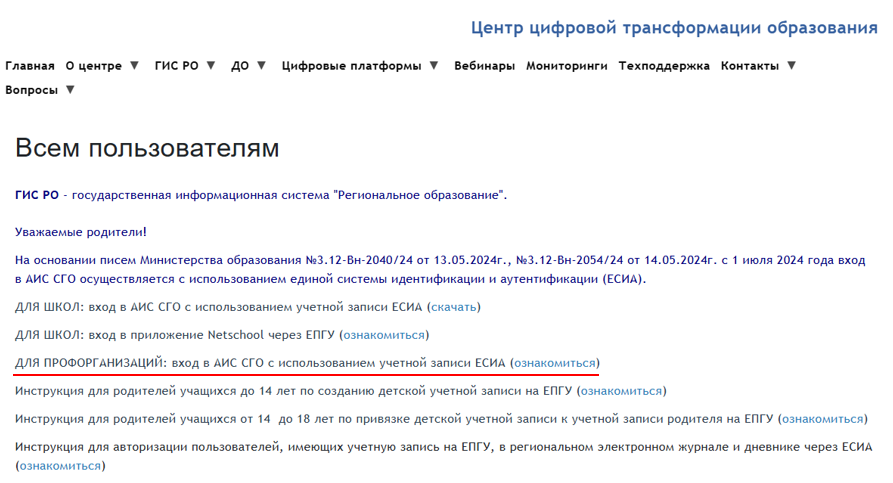 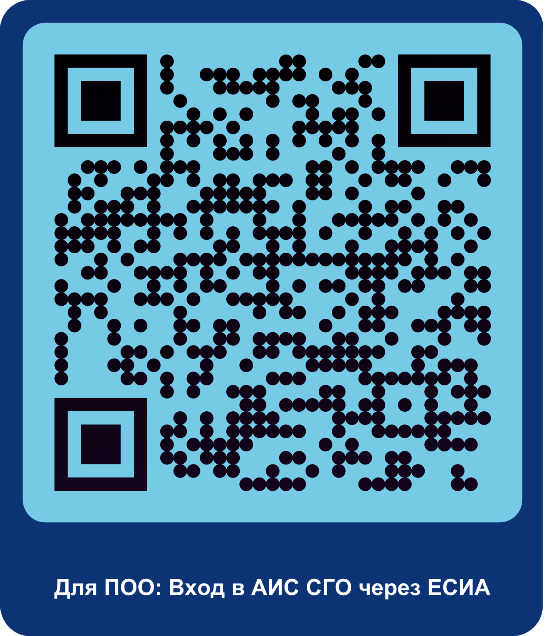 QR-код с ссылкой на материалы для студентов, их родителей и сотрудников
Рекомендации по входу в АИС СГО с использованием учетной записи ЕСИА
Шаг 3.
Шаг 1.
Шаг 2.
Шаг 4.
Проверьте наличие учетной записи Сетевого города 
Если учетная запись отсутствует, обратитесь в колледж. 
Если учетная запись создана, то перейдите к шагу 2
Проверьте наличие учетной записи на портале Госуслуг
Если учетная запись отсутствует, зарегистрируйтесь на портале Госуслуг. 
Если вы зарегистрированы на портале Госуслуг, перейдите к шагу 3



Инструкция по выполнению шагов с 3 по 8
Шаг 5.
Шаг 6.
Шаг 7.
Шаг 8.
Для перехода к инструкции дважды щелкните по картинке
Количество пользователей со связанными УЗ по состоянию на 24.05.2024 г.
Количество пользователей со связанными УЗ
Средний итоговый показатель по всем ПОО составил 
12,9 %
Часто встречающиеся вопросы при работе с АИС СГО
Проблемы с отчетом «Успеваемость и посещаемость группы»
Если у студента в журнале успеваемости по дисциплине меньше 3-х оценок при проведении занятий 1 раз в неделю, то средний балл в отчете по этой дисциплине не учитывается; если у студента по дисциплине больше 50% пропусков, то средний балл в отчете по данной дисциплине не отображается
Сайт Центра цифровой трансформации образования
http://ct.rcoko65.ru/
http://ct.rcoko65.ru/
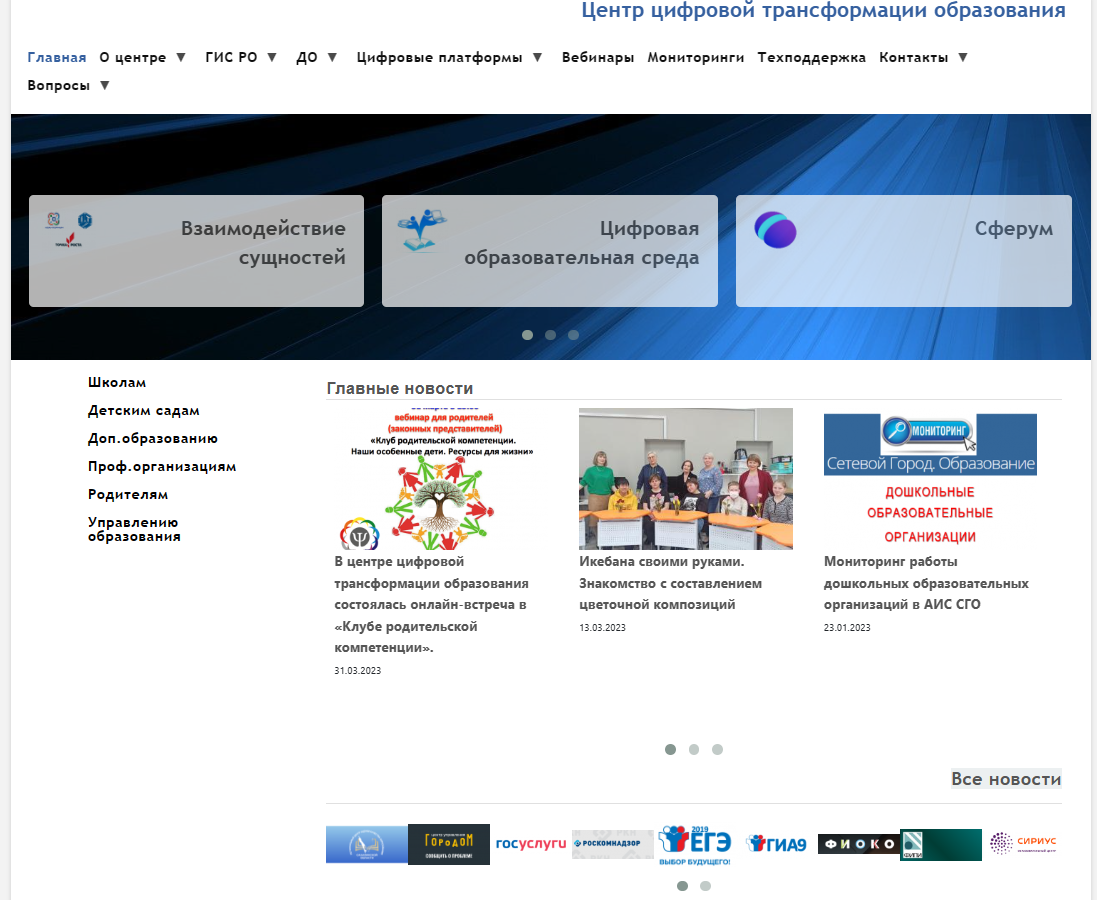 E-mail: mr.tsdo@mail.ru
Контакты:

Добрыдень Татьяна Константиновна
тел. 24-25-01 (доб.522#)
Огилько Анастасия Владимировна
тел. 55-62-06 (доб.516#)